Dynamic Auscultation
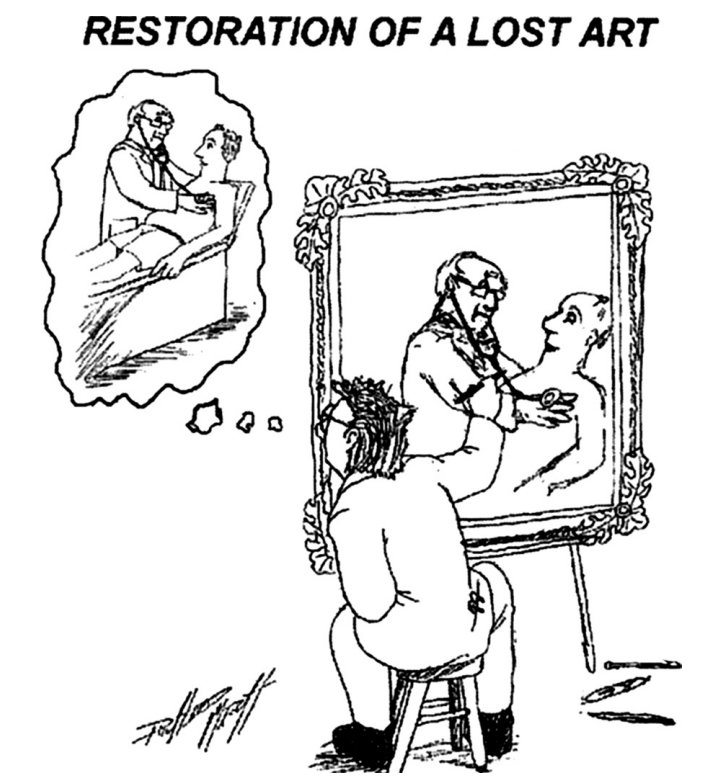 Presented by : Dr AJMAL
Chaired by : Dr SAJEER K T
References:
BRAUNWALD’S HEART DISEASE – TWELFTH EDITION
ESSENTIALS OF CARDIAC PHYSICAL DIAGNOSIS – JONATHAN ABRAMS
CARDIAC AUSCULTATION: REDISCOVERING THE LOST ART MICHAEL A. CHIZNER, MD
Essentials of bedside cardiology by JULES CONSTANT
CLINICAL EXAMINATION IN CARDIOLOGY – B N VIJAY RAGHAWA RAO
CLINICAL METHODS IN CARDIOLOGY – B SOMA RAJU
What is dynamic auscultation
Technique of altering the circulatory dynamics by means of variety of physiological and pharmacological maneuvers and determining their effects on heart sounds and murmers.

Influence of Physiological and pharmacological maneuvers on  auscultatory events

1)Respiratory variation
2)Postural changes(Standing, Supine, Squatting, passive leg raising)
3)Valsalva maneuver and Mullers Maneuver                                              Physiological
4)Isometric exercise
5)Cycle length Changes-AF/Post VPC
6)Vasoactive agents-Amylnitrate, Methoxamine,PhenylephrinePharmacological
Proper assessment requires
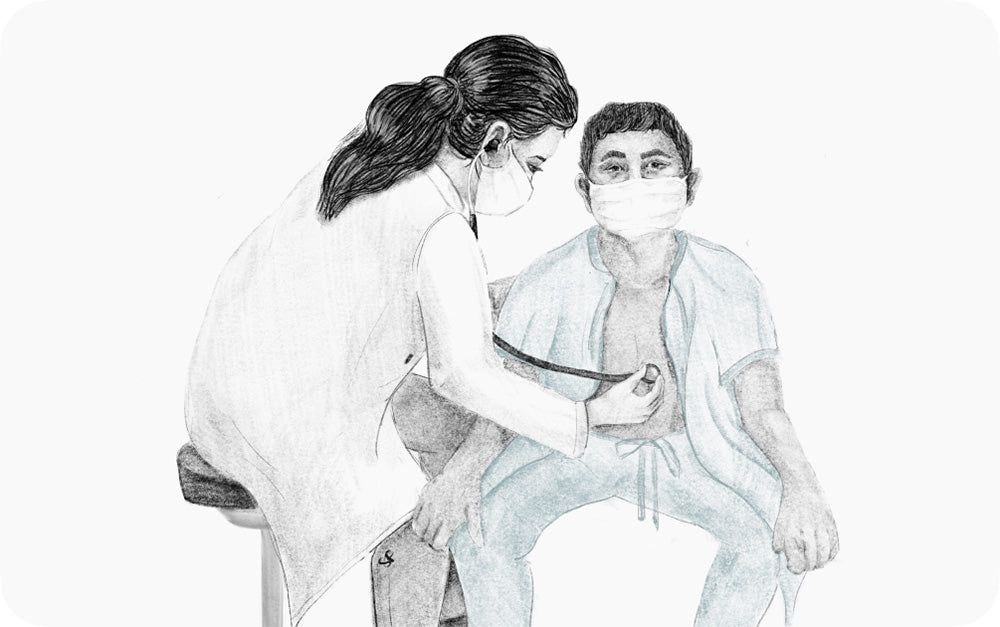 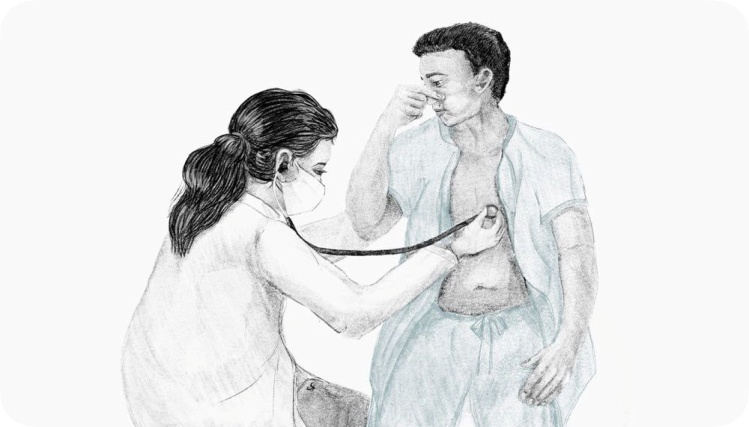 Good stethoscope 
Quiet room
 Co operative patient 
Bare chest 
Intact autonomic function and normovolemia 
Knowledge about the maneuver and the changes expected
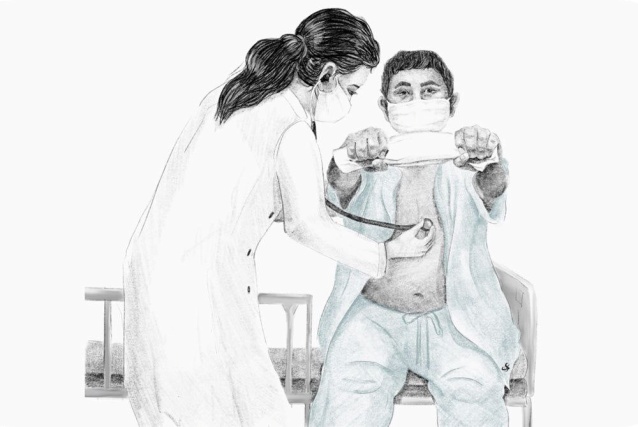 Dynamic auscultation is best performed when the patient is in Sinus Rhythm

Auscultation should be done for a few cycles with each maneuver
For Ex: Squatting-10cycles F/B Standing 10 Cycles
BARORECEPTOR FEEDBACK LOOP:

Sudden decrease in arterial pressure (For Ex: abrupt standing from supine position)

 It Decreases Baroreceptor firing  activating sympathetic nerves  Inhibiting parasympathetic nerves. 

This increases cardiac output and SVR which restores normal arterial pressure
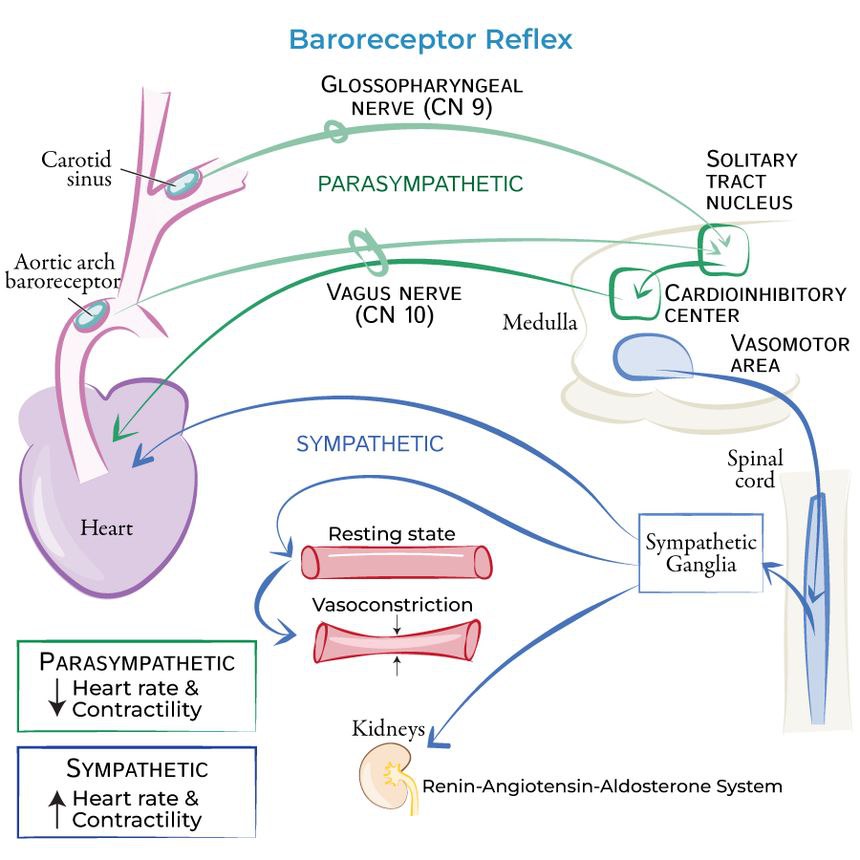 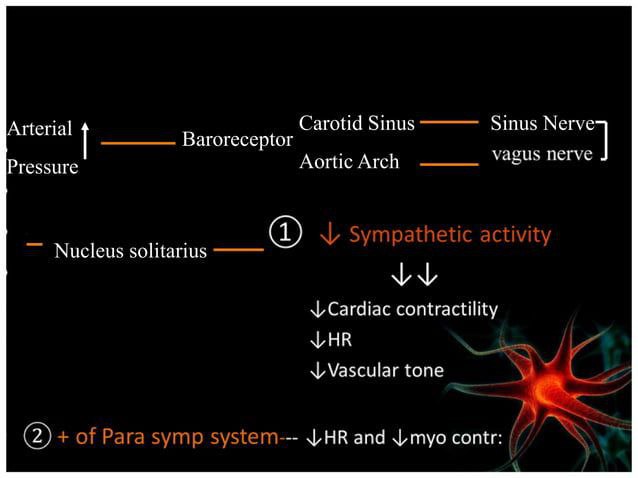 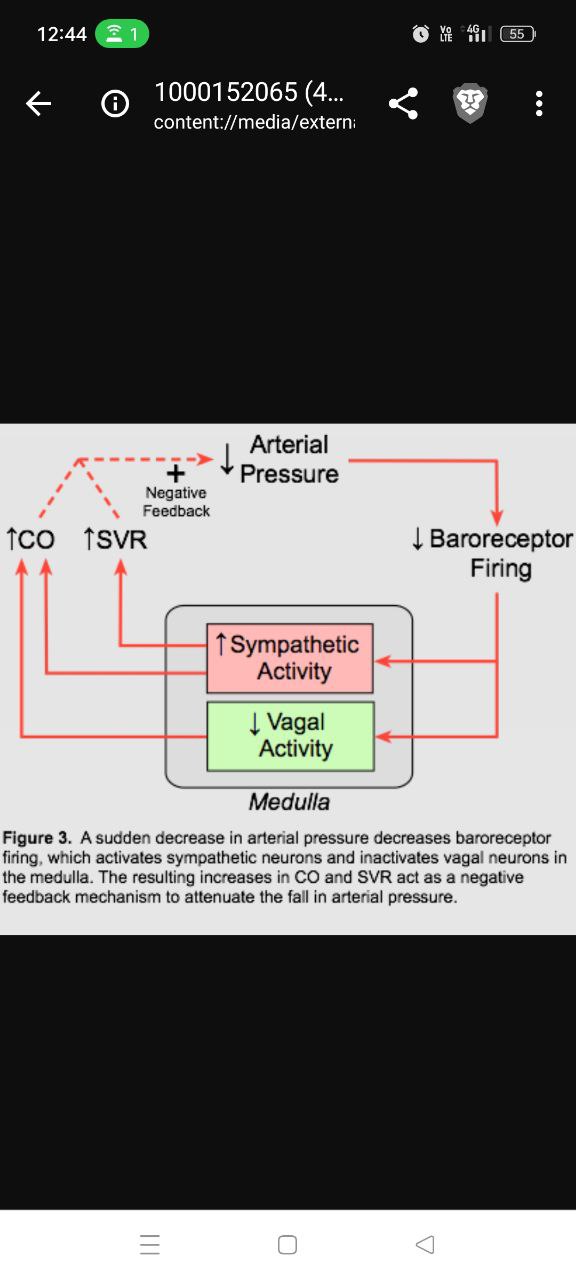 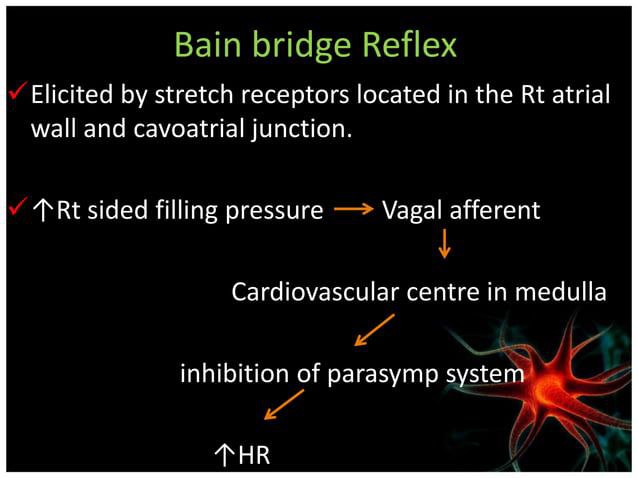 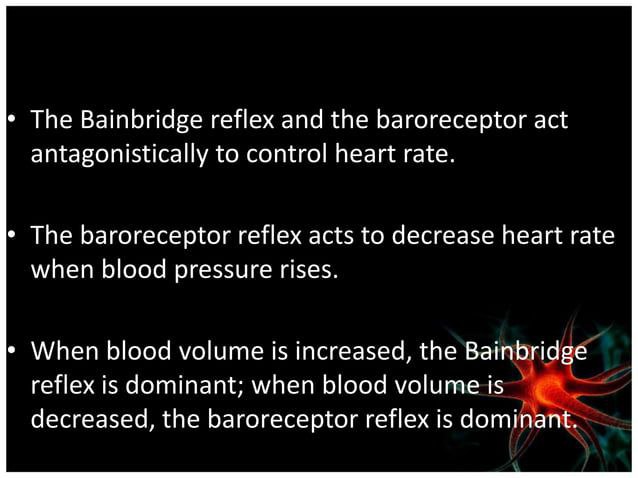 Changes during Dynamic auscultation depends up on

1)Hemodynamic-
                    .Heart rate
                    .Volume(Coming and going)
                    .Flow rate –(depends up on HR, resistance, force of contraction)
                    (Increase in flow rate=4times increase in gradient)
                    .Vascular resistance
                    .Force of contraction

2)Autonomic nervous system

3)Underlying Heart disease
Change in Ventricular volume/Stroke volume is the one on which dynamic auscultation mostly depend up on.

No change in Volume/preload  No change in force of contraction

That is why in situations were you cant modify Ventricular volume-Dynamic auscultation has no much role

Ex: Severe CHF, Consrtictive pericarditis, ASD

If patient is in florid heart failure- Avoid Complex dynamic auscultation
Respiratory Variations
Pontain in 1866 was first to note splitting of S2 with respiratory variation
In 1954, Leatham brought Potain's observations in to clinical attention

                                             INSPIRATION
Negative Intrathoracic pressureSucks blood in to Rt Heart
VenacavaRt Atrial Gradient Increases
Cardiac Chambers(RA) are intrathoracic but venacava are extrathoracic
Rt atrial pressure decrease but venacaval pressure doesnot change
Venous return to Rt heart IncreaseAugments right sided events

Intensity of murmer α Flow rate and Square Root of Gradient
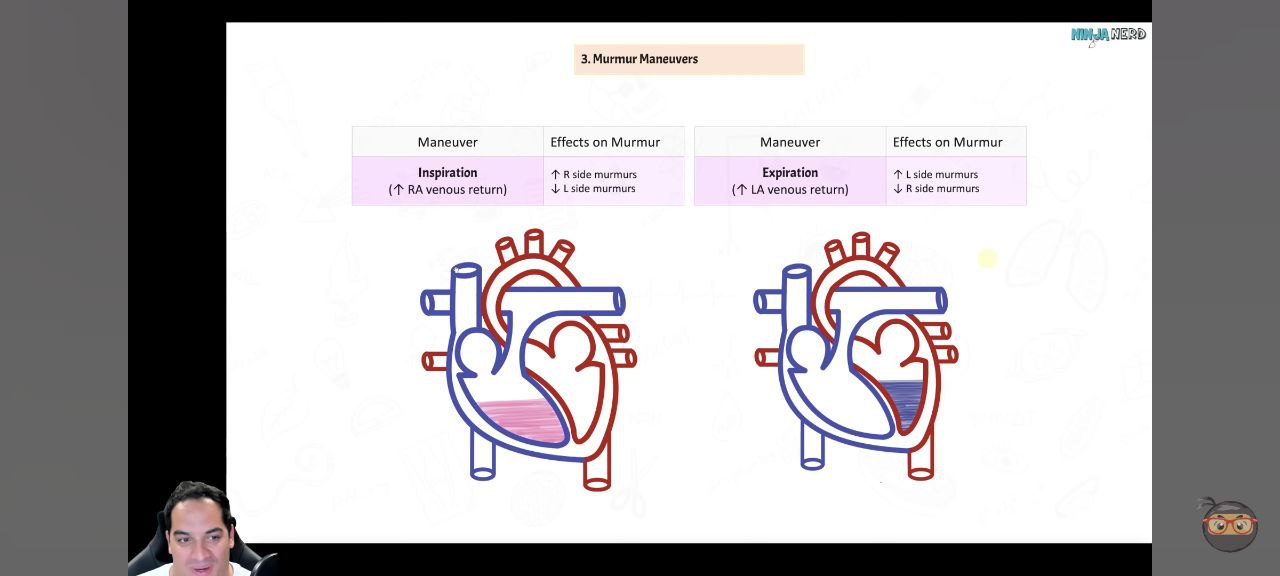 When flow to RV increases
          1)RV force of contraction increases

          2)Prolongs RV ejection time

          3)Dilatation of tricuspid annulus
                       Various MRI studies have proved Inspiratory dilatation of TA
                       In TRDuring inspiration Effective Regurgitant Orrifice increase
                       Best explanation for Increase in TR murmer during inspiration
What is happening to Left side?
Both Chambers(LA) and Pulmonary veins are intrathoracic
Fall in intathoracic pressures are equally transmitted to LA and PV
So PV-LA gradient doesnot change

But insteadDue to expanded lung Blood pools in Pulmonary vasculature
RV filled with bloodPericardial constraintIVS slightly shift to Lt side

Reduced LV preload and Stroke volume Reflex tachycardia

Attenuates left sided events (Except MVP and HOCM)
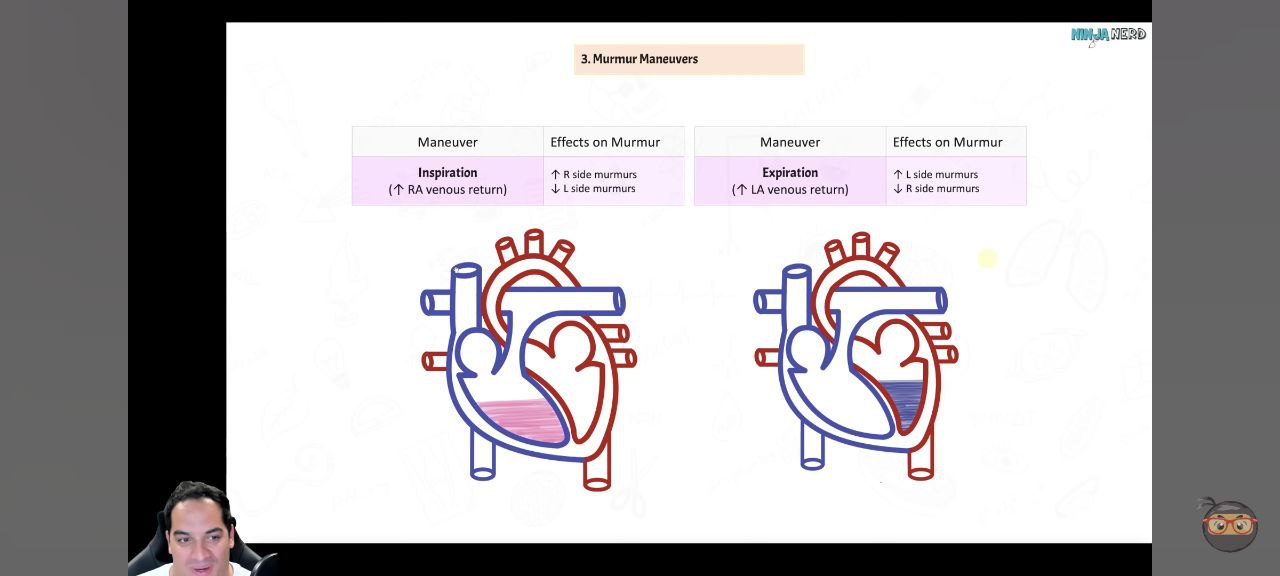 Effect of respiration on Heart sounds
During expiration, A2 and P2 are separated by an interval of 30 ms, so these are heard as a single sound (S2).

While during inspiration, separation of the two components (A2, P2) increases to 40–50ms, which makes them separately audible.

Reason For a delayed P2 in inspiration
Prolongation of pulmonary hangout interval
Prolongation of RV ejection time
Concept of Hangout Interval
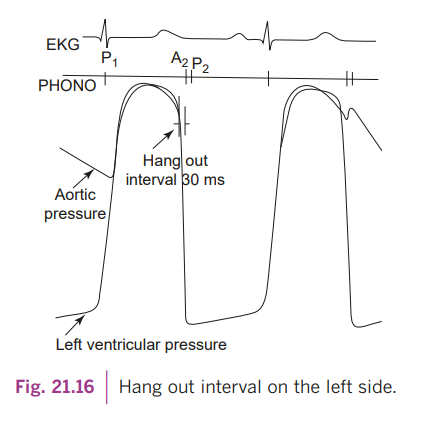 The semilunar valves are expected to close at the point of pressure cross over.

(LV pressure falls lower than aortic pressure, RV pressure falls lower than PAP).

 However in reality these valves close slightly later (at the incisura of aorta and pulmonary artery pressure tracing).

 This time interval from the crossover of the pressures to the actual closer (occurrence of A2 and P2) is called hang out interval.

Duration of hang out interval depends upon the pressures in the arteries, vascular resistance, distensibility and recoil of the arterial system.

 Due to higher pressure and less distensibility, the hang out interval on the aortic side is less than that of on the pulmonary side.

During inspiration- There is decrease in resistance and  increase in  capacitance of the pulmonary vascular bed  increase in  pulmonary artery hang out interval.
Pulmonary ejection sound

Pulmonary valvular ejection sound is best heard during expiration, and its intensity decreases with inspiration.

Inspiratory increase of venous return and RV stroke volume leads to the elevation of RVEDP beyond the pulmonary artery diastolic pressure (PADP).

This cause premature opening of the pulmonary valve in diastole itself and less upward motion of the valve leaflets resulting in the decreased intensity of ejection sound.
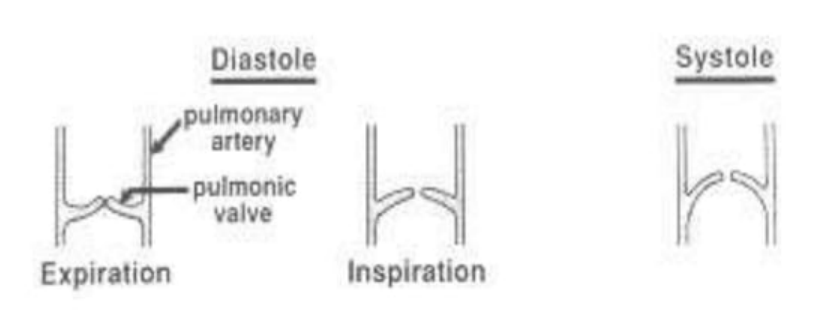 Inspiration
RVEDV Increase
RVEDP Increase
presystolic doming  
- Attenuates the click
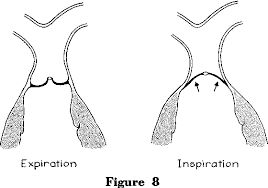 Pulmonary vascular Ejection Click may increase with inspiration
Aortic ejection sound:

LVEDP does not vary with respiration and it is never higher than the aortic diastolic pressure.

Aortic valvular ejection sound does not vary with respiration i.e. it is a constant Ejection Sound (constant click).

Aortic vascular ejection click may increase with expiration.

RVS3, RVS4 and TV OS accentuates during inspiration
LVS3, LVS4 and MV OS accentuates during expiration
Effect of Respiration on murmurs
All right sided murmurs are accentuated during inspiration including the TR murmur (Carvallo sign) due to the increased RV stroke volume.

 Conversely, left sided murmurs are best heard during expiration.

Exception:
1)MR murmer doesnot vary with respiration
                                                                 (Controversy)
                                                      
2) In MVP- inspiratory decrease in LV size and LV Stroke Volume   increases the redundancy of mitral valve increases the degree of valvular prolapse result in louder and early occurrence of midsystolic click and a long duration MR.
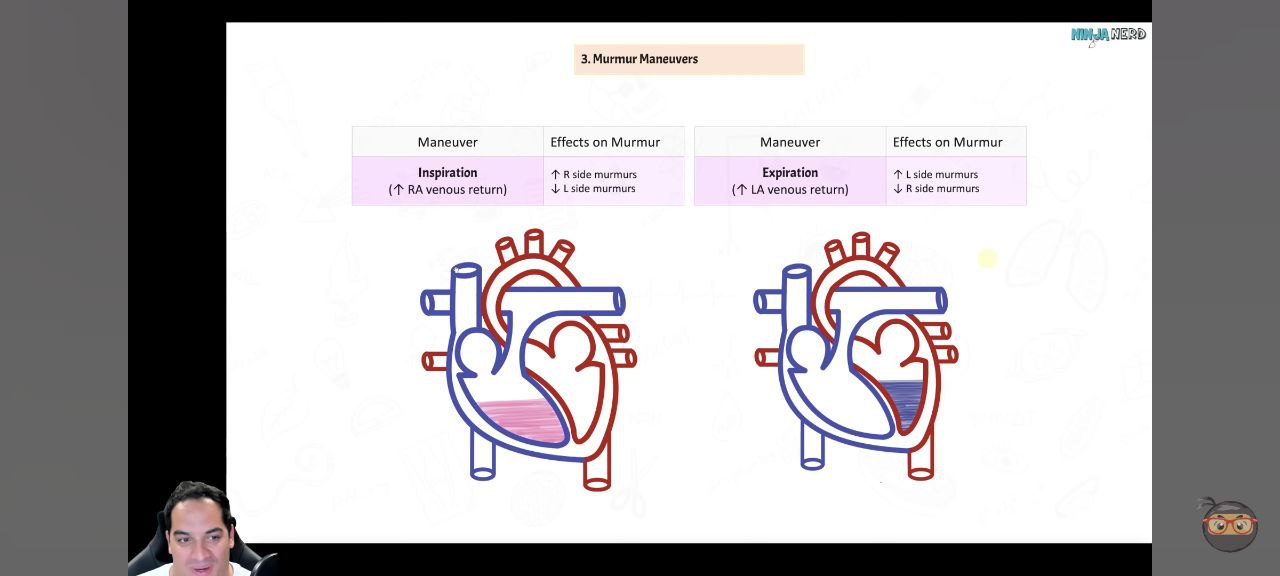 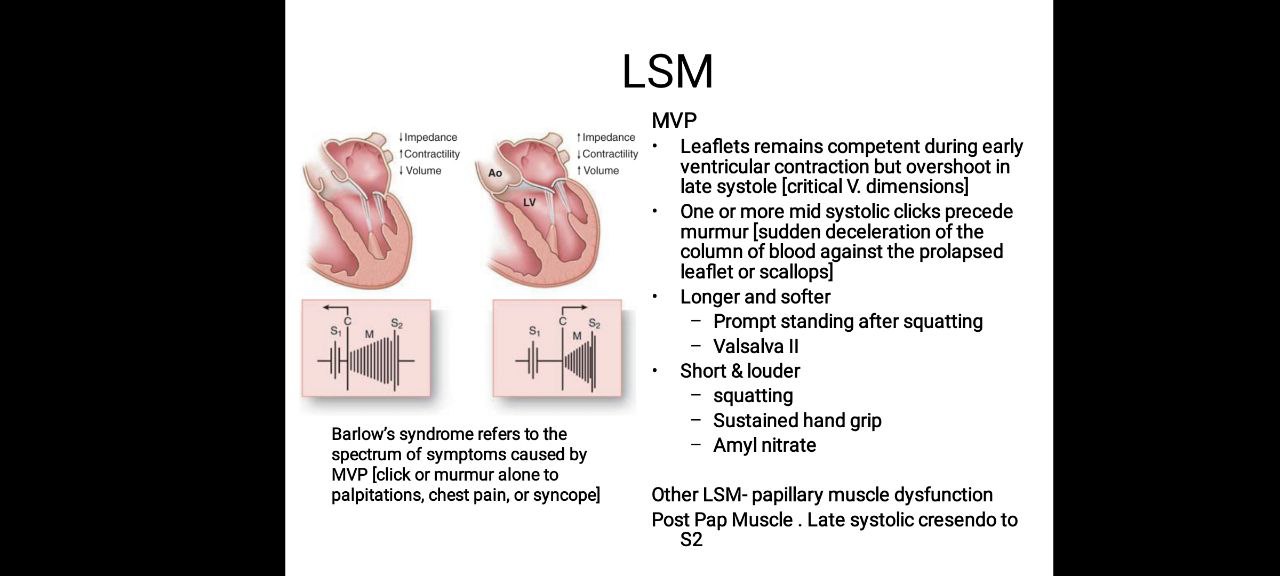 During Inspiration – decrease in LV size and stroke volume
Murmers accentuated
Inspiration                                         Expiration
TS                                                          MS
TR(Carvallos Sign)                              MR
PS(Mild-Moderate)                            AS
PR                                                         AR
                                                              VSD
                                                              Pericardial rub
What happens to Severe Pulmonary stenosis??
As the severity of PS increases Click comes closer to S1 (S1-Click)
During inspiration Click is soft and less appreciated (S1 alone is heared)
During expiration Click increases (S1 and Click togather is heared)
Intensity of S1 increase during expiration
No Change with respiration
(i) When a heart disease is complicated by RVF or Pulmonary HTN as their baseline RVEDP is high and there is no significant increase in the systemic venous return during inspiration.

But when these patients are auscultated in standing position (thus reducing the resting right heart filling), expected respiratory changes may be appreciated. 

(ii) Aortic valvular Ejection Click: It does not vary with respiration. 

(iii) MR murmur does not vary with respiration
RIVERO-CARVALLOS SIGN
Inspiratory accentuation of TR murmer

100% sensitive and 88% Specific for TR

Early systolic accentuation> Holosystolic accentuation

It may be absent if there is associated RVF or TS
MULLERS MANEUVER 
Effects of inspiration on auscultatory findings can be increased by MULLERS MANEUVER.

Forced inspiration against closed glottis(Opposite of Valsalva)

Forcibly inspiring with mouth and nose sealed for about 10 sec.
What is reverse Carvallo Sign?? : Inspiratory attenuation of TR murmer  seen in RV HOCM

Inspiration  RV volume increase  RVOT Obstruction decreases More blood is emptied  in to Pulmonary system  TR Murmer decreases
What happens to MS in Inspiration??—CONTROVERSY

Due to Pulmonary pooling of blood  LA receive less blood LAP  fall
So OS delays and Murmer shortens  Severe MS may behave as mild-Moderate MS

PSEUDO CARVALLO SIGN
During inspiration  LV SV reduces Reflex tachycardia  Shortens diastole  Flow rate increases
Increase in flow rate quadruples the gradient
Gradient across MV increase  Behave like severe MS
Summary of Respiratory variations
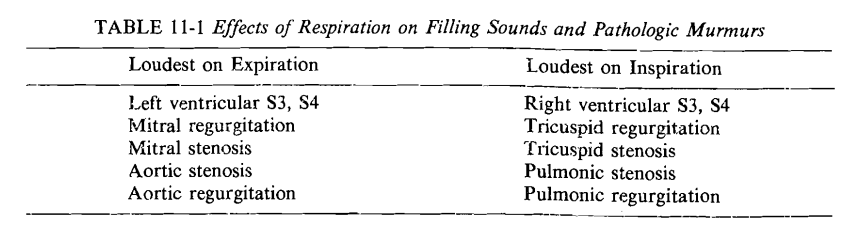 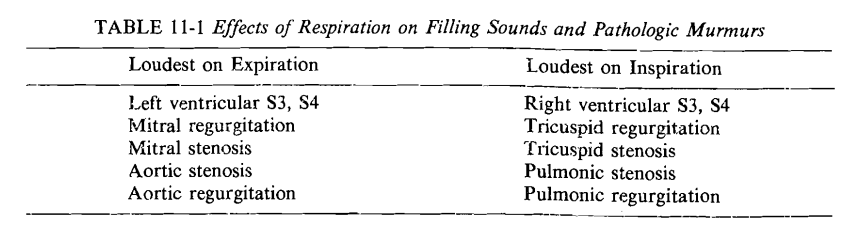 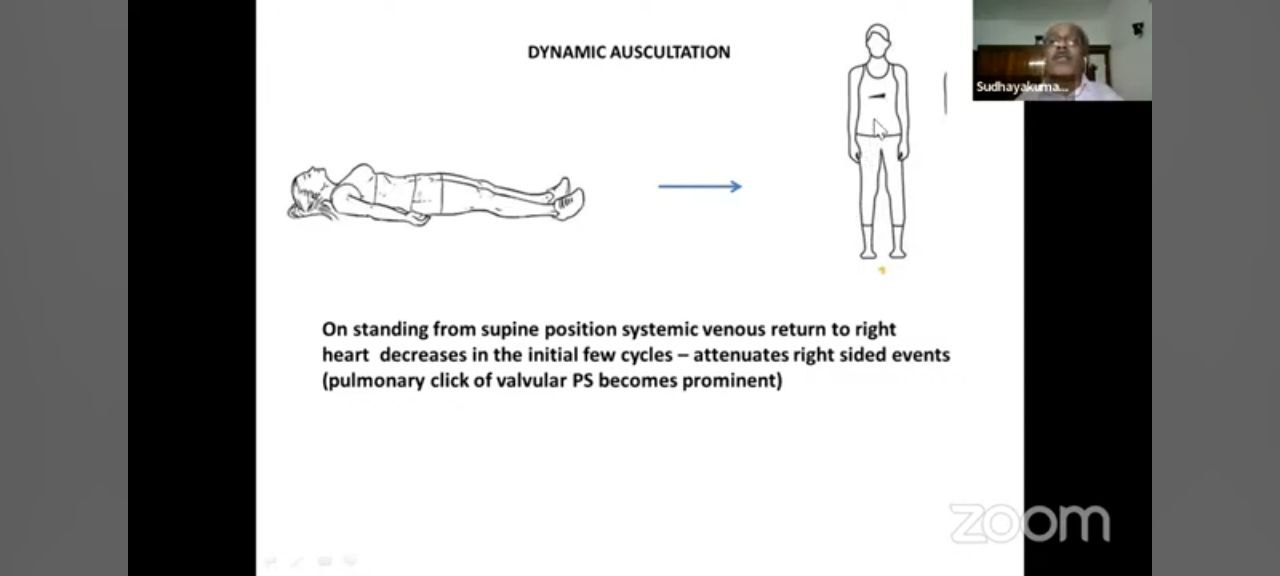 Postural change
Rapid standing can reduce venous return and thus reduce Cardiac output Reflex increase in HR and PVR.

As the patient goes from a recumbent to a sitting or standing  position  there is diminished  Intensity of all murmers that are originating from the right as well as the left heart

Except for those systolic murmurs of HOCM and MVP.
Sudden lying down from standing posture sudden passive elevation of both legs
Effects on heart sounds:
Widening of S2 split in both phases of respiration 
Initially, RV S3 andS4 are accentuated and later after several cardiac cycles, LV S3 and S4 are accentuated

Effects on Murmers:
Due to increased stroke volume of both RV and LV, following systolic murmurs are augmented: 
 Systolic murmer of PS, AS
Systolic murmer of MR, TR 
Systolic murmer of VSD 
Functional systolic murmurs.
Passive V/S active Leg raising
Active leg raising  Will have elements of Valsalva and isometric exercise

Passive leg raising  Gravity dependent increase in venous return without any change in the intra thoracic pressure.

Hence the magnitude of changes may not be significant

It may be useful in patients with heart failure were complex dynamic auscultation is difficult.
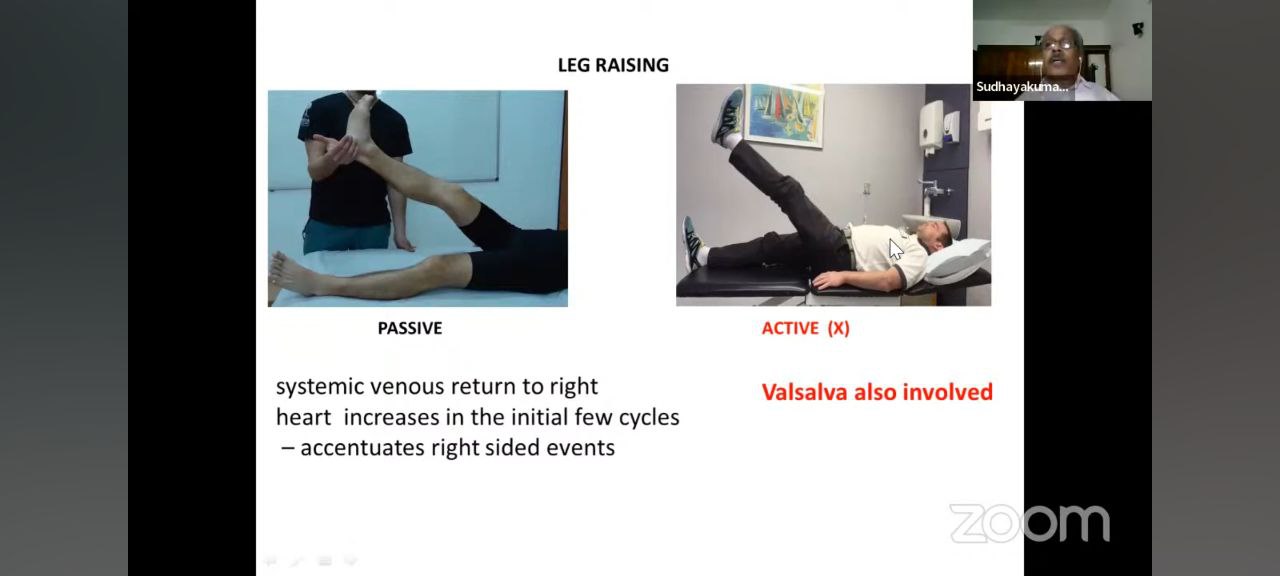 Sudden standing from supine position  sudden standing from squatting position
Rapid standing can reduce venous return and thus reduce Cardiac output  Reflex increase in HR and PVR.

Width of S2 splitting reduces

Diminished RVS3,RVS4,LVS3,LVS4

Semilunar Valve Stenotic murmers, AV valve regurgitation murmers and flow murmers will attenuate.
Up on standing from supine position:

Venous return to heart decreases  Attenuation of all right sided events

Except Pulmonary ejection click of valvular PS
Physiology of Squatting
Increase of splanchnic venous return due to abdominal compression

Increase of systemic vascular resistance due to the kinking of iliac and femoral arteries

Increase of systemic arterial pressure/central aortic pressure with a transient reflex bradycardia.

Increase in Venous return> Increase in Vascular resistance> Bradycardia

All Cardiac events get accentuated Except HOCM, MVP and Ejection Click of Valvular PS

Due to simultaneous elevation of Central Aortic pressures  Its influence on AS events may not be that promising
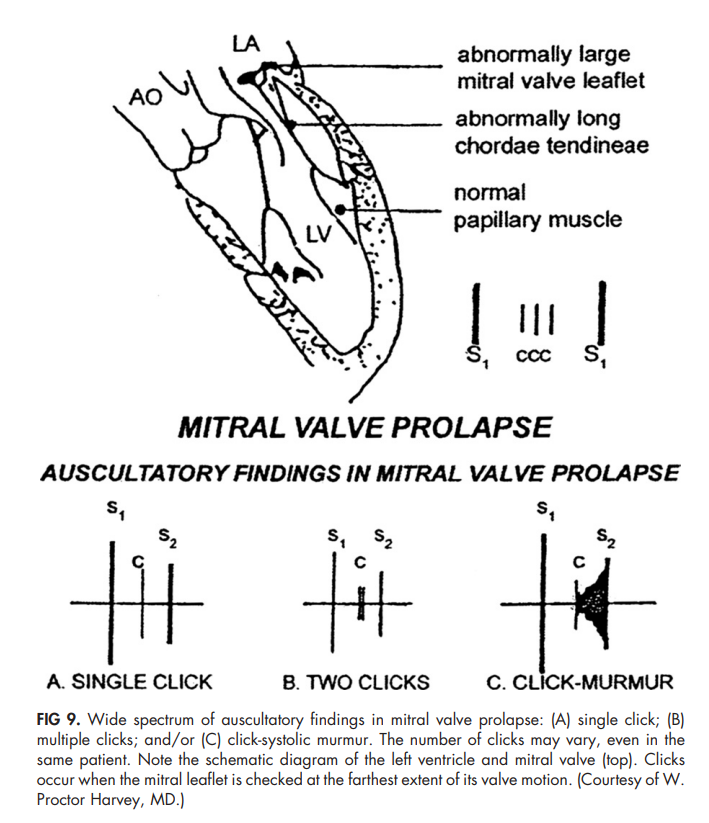 Mitral Valve Prolapse
In MVP, due to the redundancy of the valve, prolapse of MV in to LA increases when ventricular volume(LV EDV) and LV size decreases.

Early occurrance of Mid systolic click and Late systolic murmer

When ventricular volume(LV EDV) increases, prolapse decreases 
Delayed occurrence of Mid systolic click and Late systolic murmer
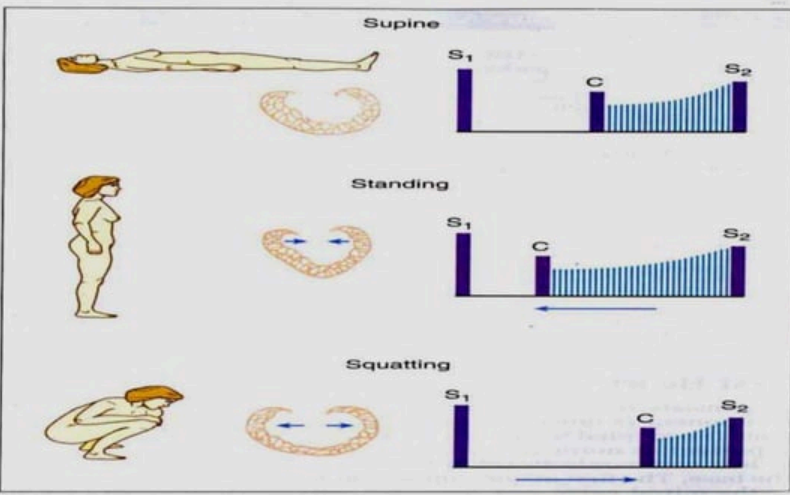 HOCM
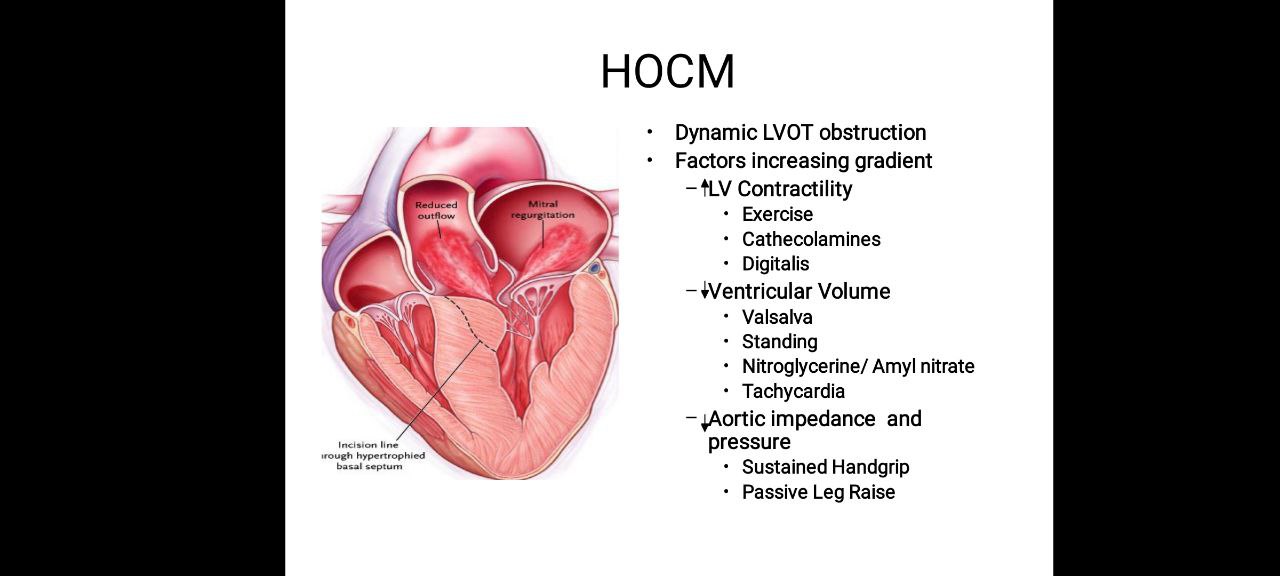 Physiological changes that increase LVOTO are
1)Reduction in LV size
2)Reflex inotropic stimulation by increased catecholamine release

When LV Size (LV EDV) decreases and force of contraction increases LVOTO incerase  Intensity of  Systolic Murmer increases 

When LV Size Increases and force of contraction decreases LVOTO decrease  Intensity of  Systolic Murmer decreases
DURING SQUATTING
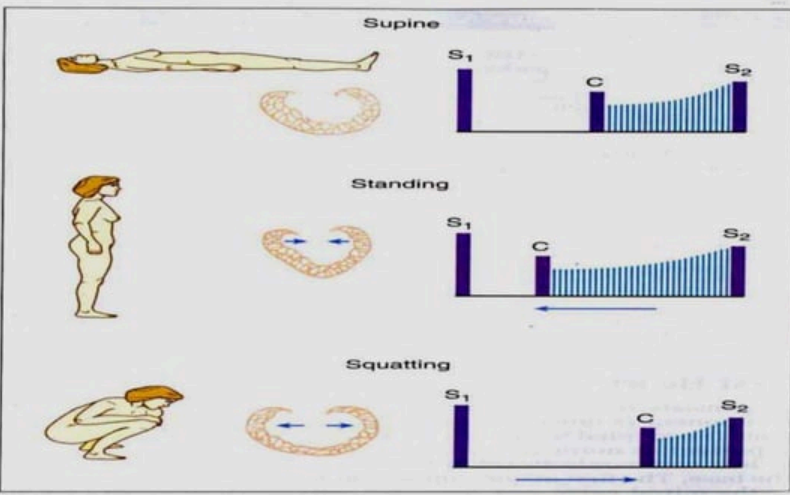 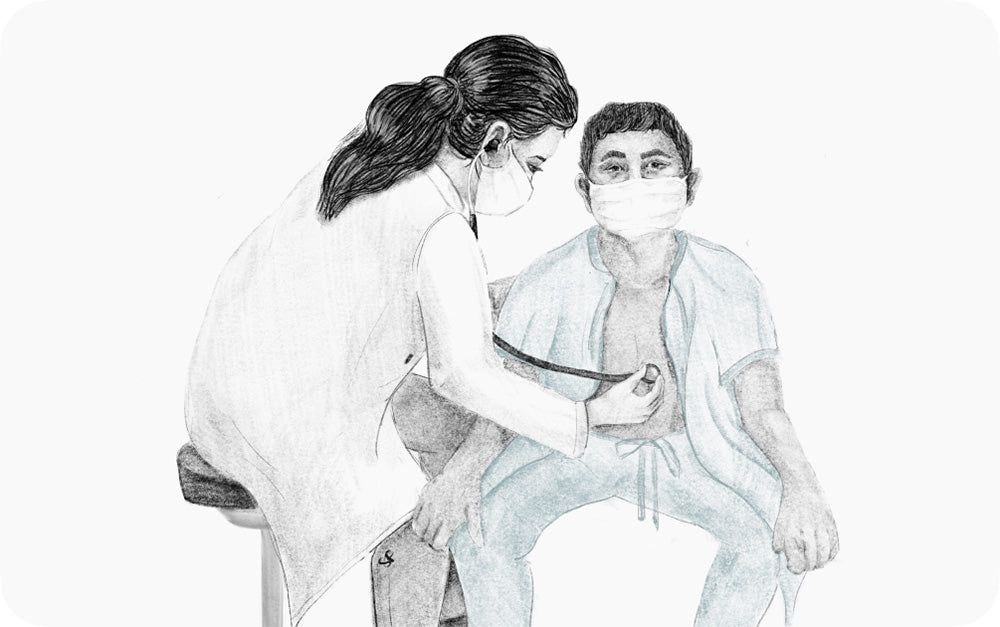 What happens to TOF while Squatting
Due to elevated systemic vascular resistance Aorta offers more resistance to RV Right to Left shunt is decreases Pulmonary blood flow increases  RVOT Murmer increases.

Abdominal compression will push more saturated Splanchnic venous blood on to Right heart.

 There is immediate improvement in arterial oxygen saturation and thereby alleviates the symptoms.
Left lateral recumbent position brings  the heart closer  to the chest wall. 
Accentuates S1, LV S3 and S4, and mitral OS. 
Accentuates MDM of MS, Austin Flint murmur of AR and SM of MR.

Sitting up and leaning forward positions causes more closeness of the base of the heart to the chest wall. 
Loud P2 and split S2 are more clearly audible. 
 Similarly EDM of AR and PR are more readily audible.

Knee-elbow position brings the heart close  to the chest wall. 
Pericardial rub becomes more prominent due to increased friction between parietal and visceral pericardial layers.
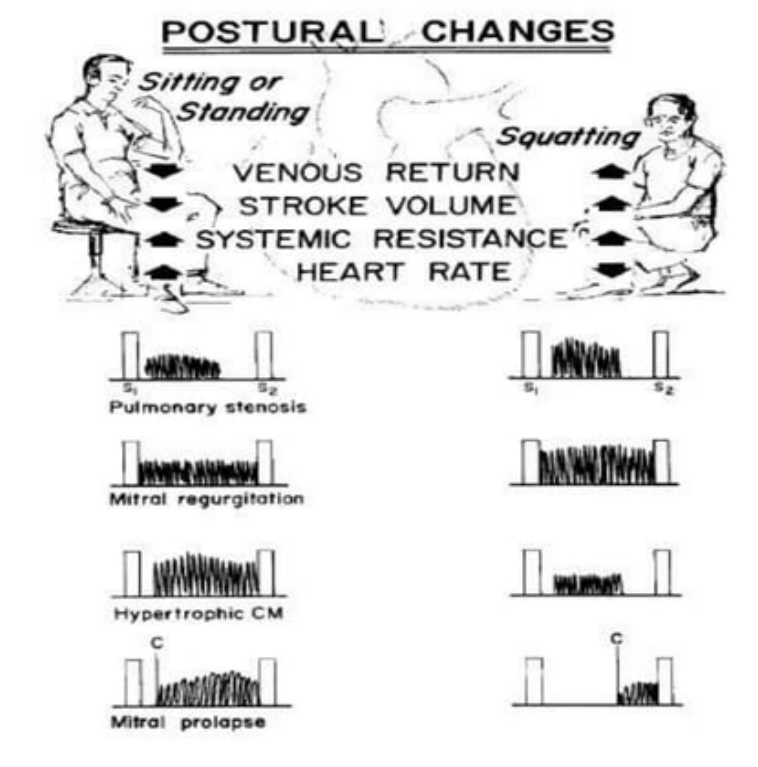 Valsalva maneuver
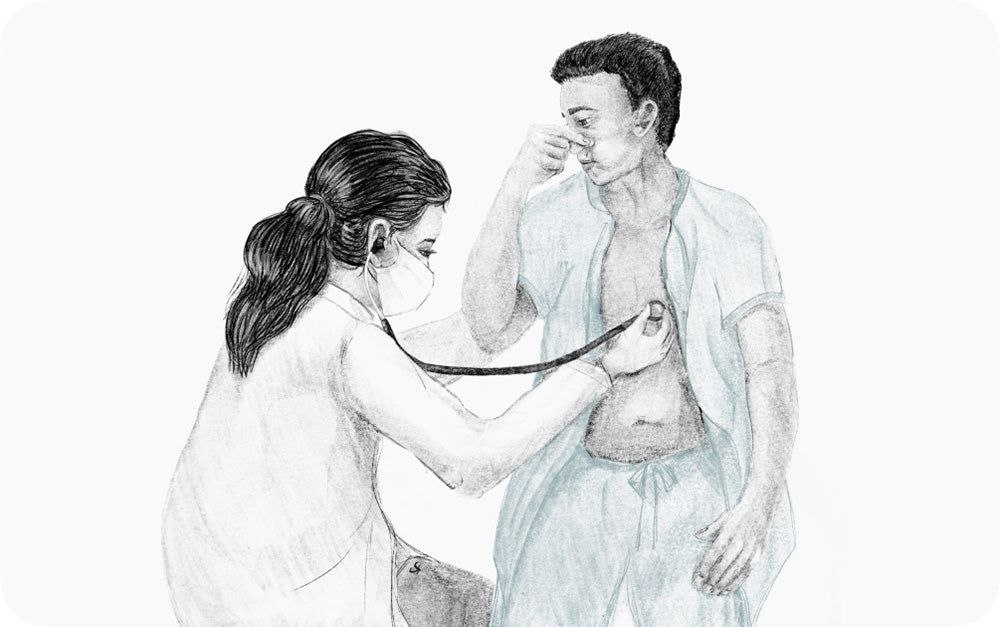 It was initially described in 1704 as a method for expelling pus from the middle ear by straining with mouth and nose closed.

Deep inspiration followed by forced expiration against a closed glottis for 10–20 s
                             or
 Blowing into a BP manometer to maintain a level of 40mmHg for 15 secs.

The normal response to the Valsalva maneuver consists of four phases
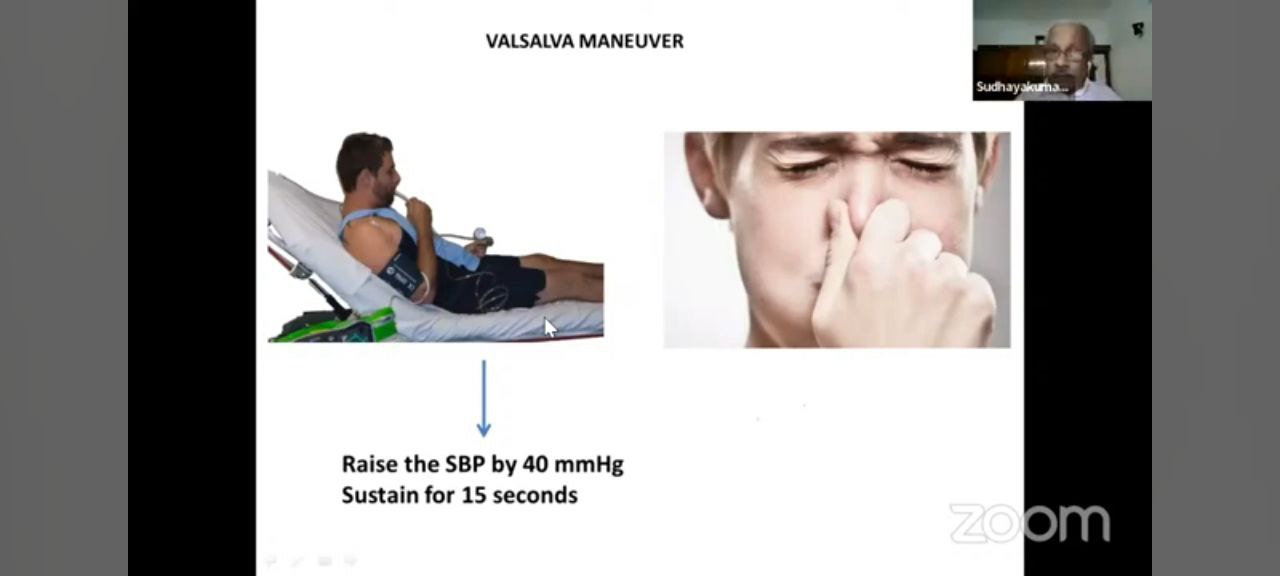 Mechanical and reflex changes depend on
 1. level of cardiac function and effective central blood volume
 2. speed and magnitude of baroreceptor responses to change in arterial pressure
Phase I: Up on straining  Intra thoracic pressure increases (40mmhg)

Transfer of the intrathoracic pressure on to all cardiac chambers and intrathoracic structures (Including Aorta)

Passive raise in BP from 120/80160/120

Lung squeeze the pulmonary venous blood on to left heart  mild increase in LV SV

Changes in Pulse pressure and HR are insignificant

Phase 1 has no involvement of autonomic nervous system (Purely mechanical)

 It is hemodynamically insignificant
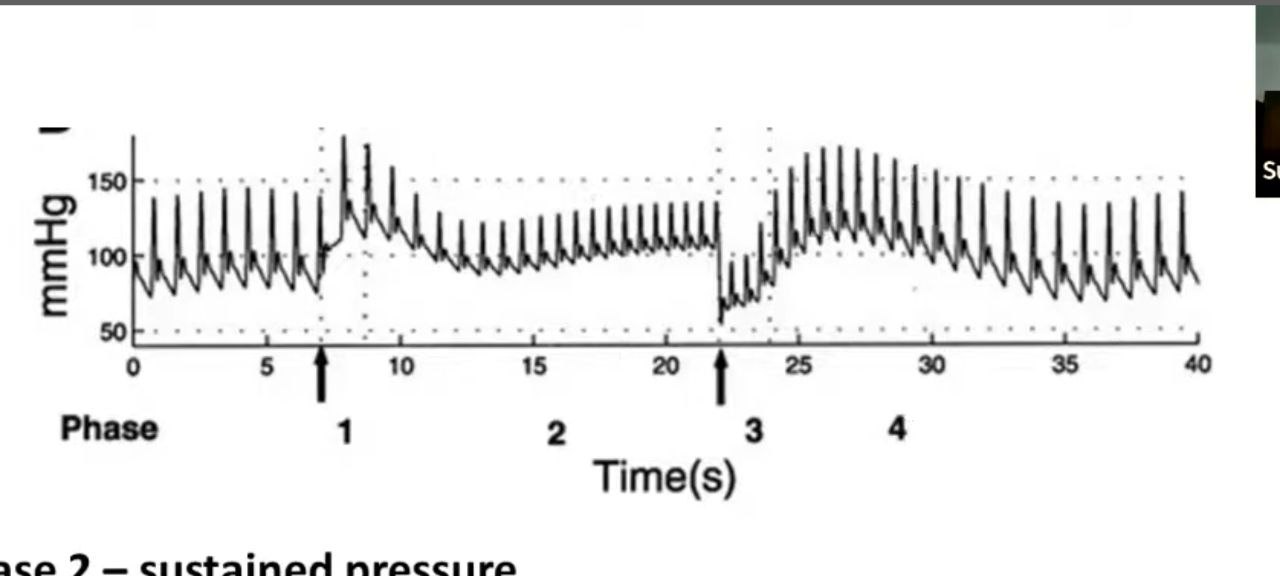 Phase II:  Sutained intrathoracic pressure (40mmhg) for 15 sec
 (Venacavo atrial gardient decreases)



Decrease in systemic venous return and stroke volume (initially right side followed by left side)

Decrease of systolic and pulse pressures (small pulse)
 
Reflex tachycardia Sympathetic response

All cardiac events are attenuated except MVP and HOCM
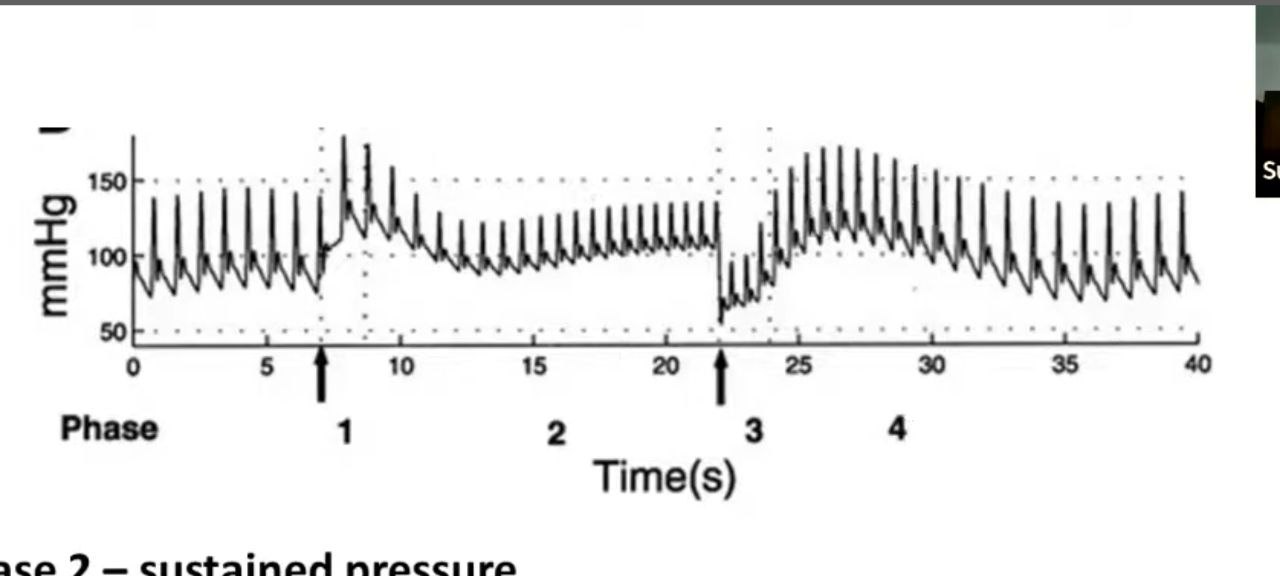 Phase III (cessation of straining phase)

BP drops by 40mmhg

Drop in intarthoracic pressureIncreased venacavo atrial gradient + Increased tone of Venous system (Sympathetic response) Rapid filling of heart

Changes in Pulse pressure and HR are insignificant

Phase 3 (like phase 1) also has no involvement of autonomic nervous system (Purely mechanical)
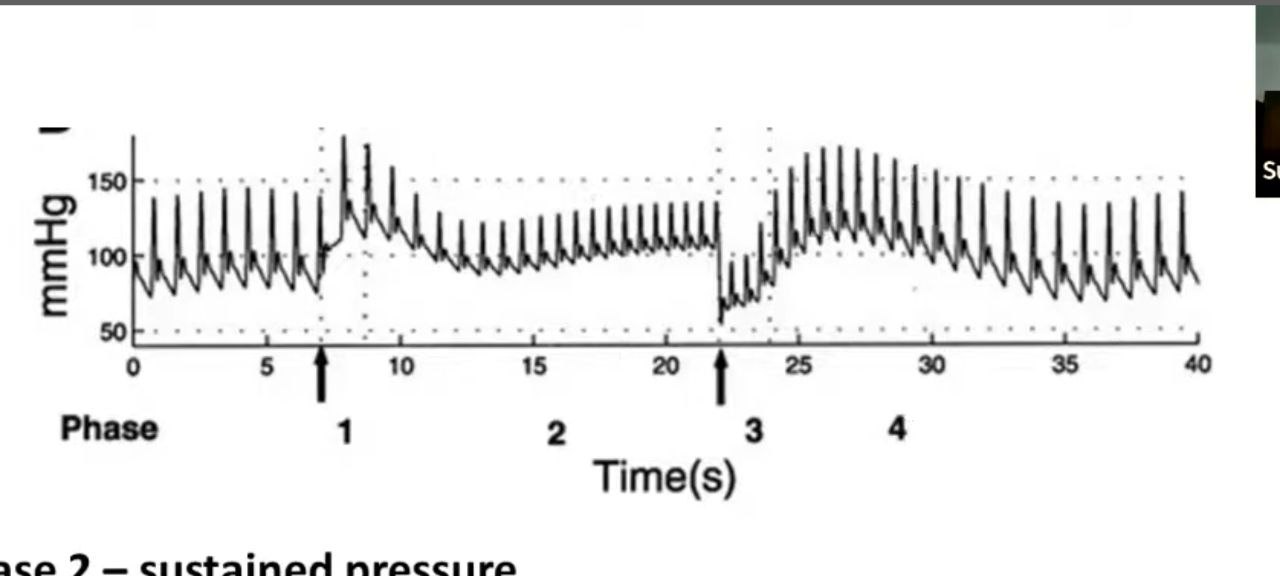 Phase IV (overshoot phase) consists of return of the events to pre Valsalva levels after 6–8 beats.

Due to increased venous return Force of contraction increases

Due to increased vascular toneSVR is high(sympathetic response of phase 2)

BP over shoots the base line


Vagal response comes in to action Reflex bradycardia and Pulse pressure widens
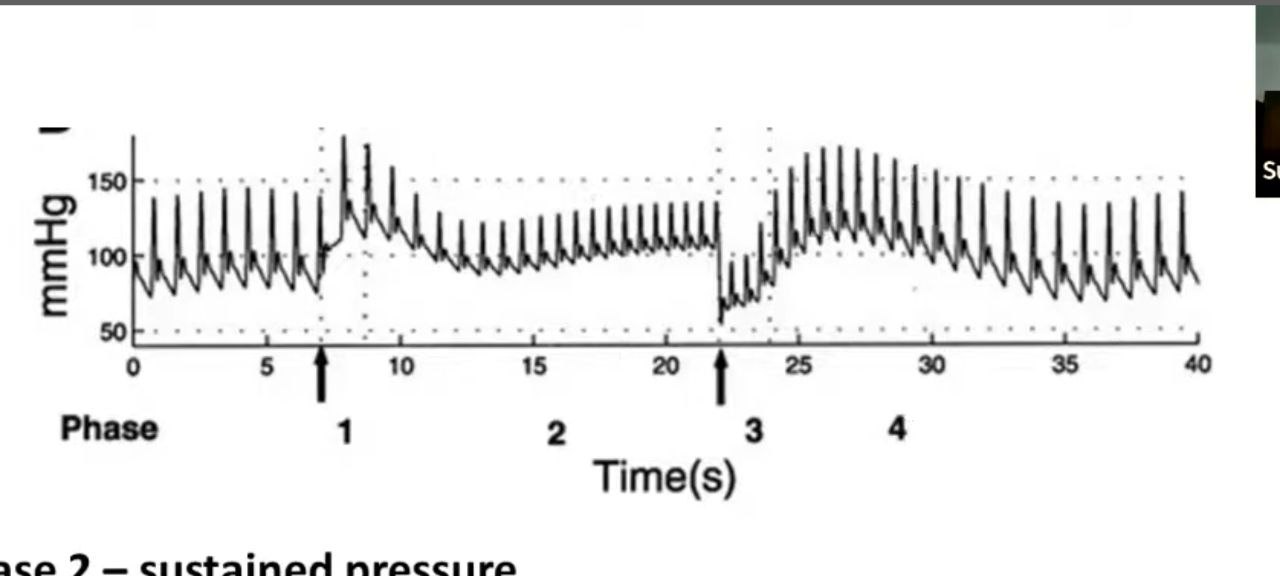 Phase I and III are not usually perceptible at bedside. 

Since coronary blood flow transiently falls during this maneuver, it should not be performed in patients with ischemic heart disease
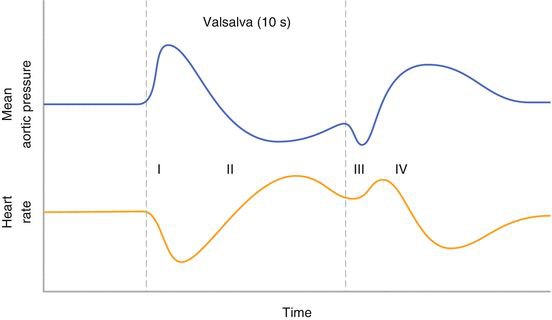 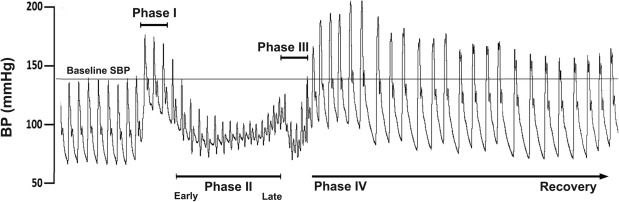 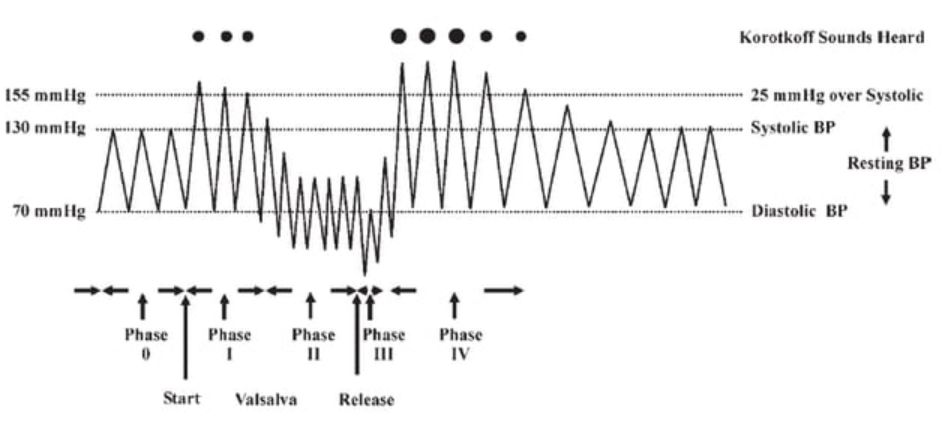 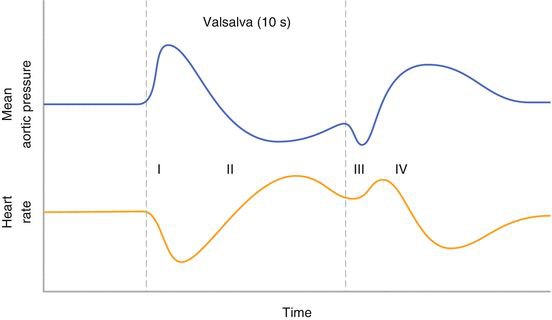 During phase2- split narrows and all cardiac events(Except MVP and HOCM) are attenuated.

Up on release of valsalva- Right sided murmers come back to baseline intensity with in 2-3 cycles where as it takes 5-10 cycles for left sided murmers to come back to baseline intensity.

Phase 3: Split widens and right sided murmers return back to baseline

Phase 4: Left sided murmers returning back to baseline intensity
Practically what we look for while doing Valsalva Maneuver
Phase 2 : Is used to distinguish systolic murmur of fixed vs dynamic LVOT obstruction. (HOCM vs AS).

 Most other murmurs decrease in intensity 

Phase 4 : used to distinguish left sided from right sided murmurs
Right sided murmurs that decrease during phase 2 return to baseline intensity immediately after valsalva release. 

Left sided murmurs require five to ten cardiac cycles to return to baseline
VALSALVA INDEX
Maximum HR(Phase2)/Minimum HR(Phase4)
Normal >1.4
Assesses Sympathetic system

Longest RR(Phase4)/ Shortest RR(Phase 2)
Normal >1.2
Assesses Parasympathetic system
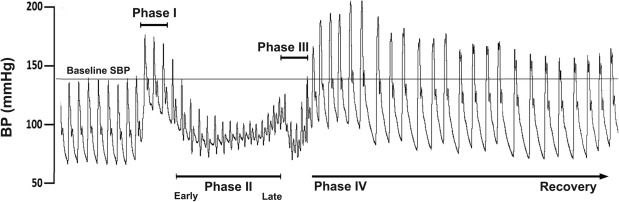 Square wave response
Seen in situations were you cannot modify ventricular volume(CHF, ASD, CP, MS with PAH)

Phases I and III responses are normal(Mechanical)

Since there is no change in SV, baroreceptor stimulation doesnot happen No autonomic stimulation
.
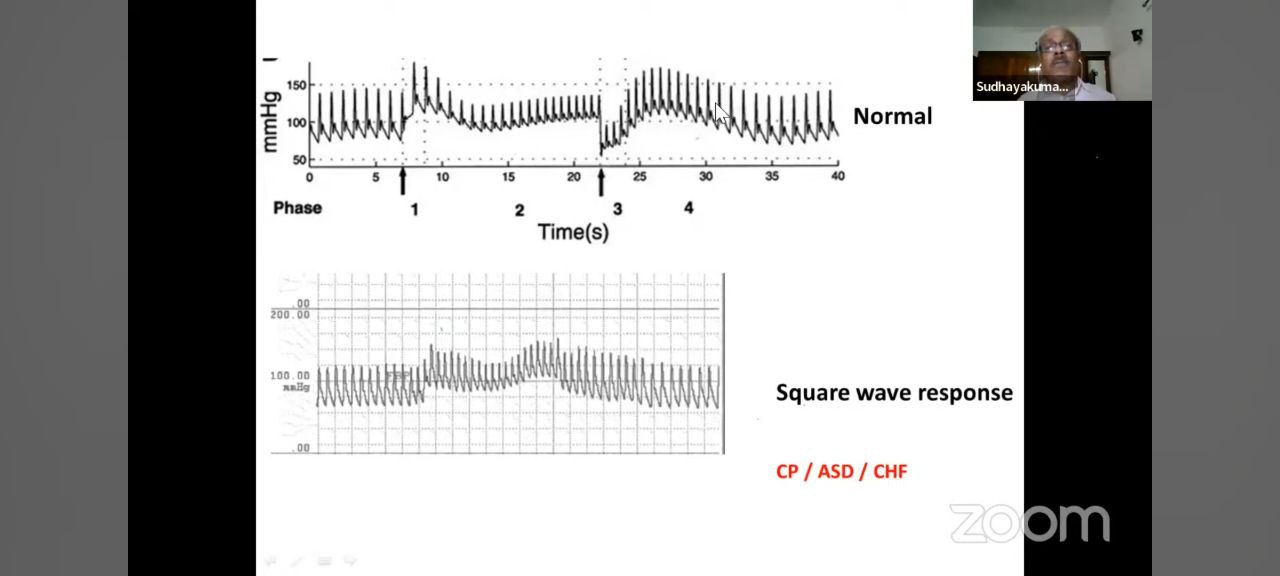 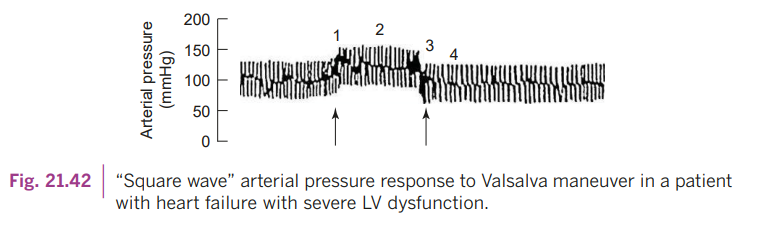 Persistent elevation of systolic and diastolic pressure with no change in heart rate. 
There is no overshoot of blood pressure and no bradycardia when straining is stopped. 
Absence of bradycardia at the end of proceduce is the easiest sign to detect
Muller maneuver
The Muller’s maneuver is the converse of the Valsalva maneuver. 

It consists of forced inspiration against closed glottis i.e. with closed nose and firmly sealed mouth for about 10 s. 

As this maneuver exaggerates the inspiratory effort Reduced intrathoracic pressure Venous return increases

S2 split is widened, RV S3 and S4 are accentuated

All right sided murmurs are augmented

This maneuver cause Increase in  pulmonary artery flow with decrease in  pulmonary venous pressure

Augments the continuous murmer of Pulmonary AVF
Isometric exercise
It is done by sustained handgrip (Isometric handgrip exercise)

1.Ideally by using calibrated handgrip device simultaneously by both hands 
2. By pressing a hand ball simultaneously with both hands 
 3. By simply making a hand grip with both hands simultaneously 
4.Apply BP cuff on both arms and inflate it to 20mm above SBP

 Sustained the for 20–30 s and  It should be simultaneously done by both hands

Inadvertently doing Valsalva maneuver during handgrip must be avoided 

 It should be avoided in patients with ventricular arrhythmias and myocardial ischemia
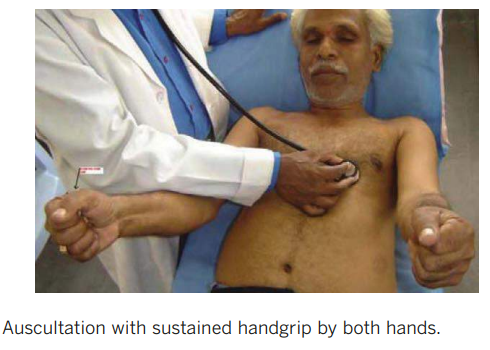 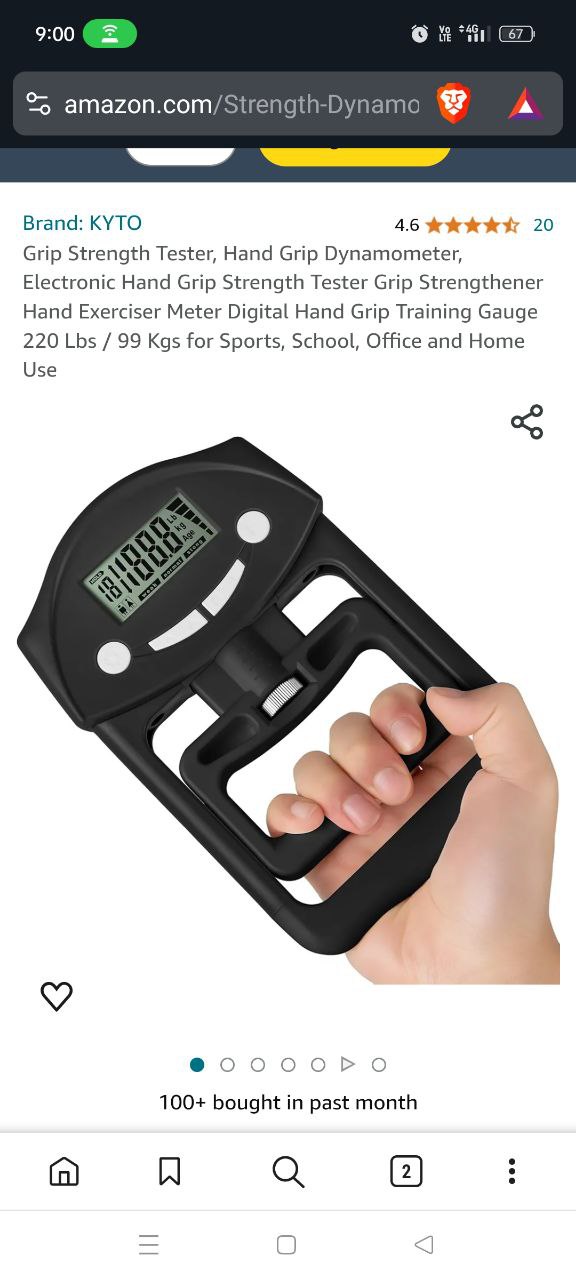 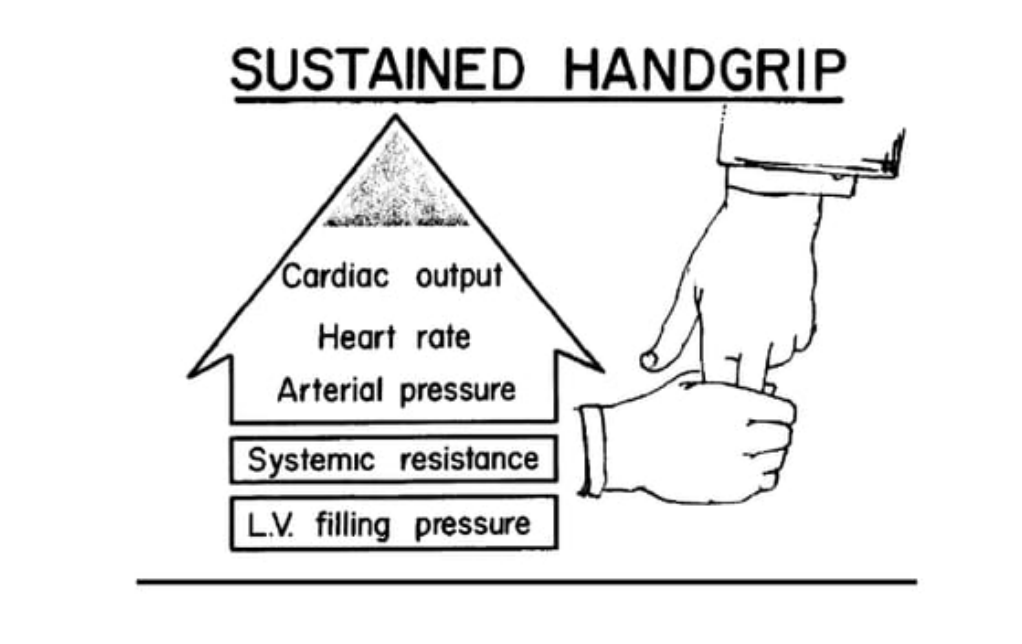 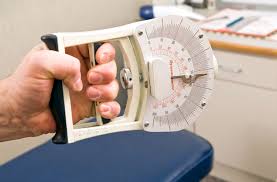 Physiological effects
Isometric handgrip results in transient but significant increase in sympathetic discharge 

● Systemic vascular resistance (SVR) 
●Cardiac output
●Heart rate
● Arterial pressure (BP)
● LV filling pressure and size
It mimics a hyperdynamic circulation 
All the left sided events increase 
Except MVP, HOCM, AS
Effects on the murmurs

Murmer of AS is diminished as a result of reduction of pressure gradient across the aortic valve due to an increase in arterial pressure and SVR

As a result of increased LV volume and size 
      a)Systolic murmer  of HOCM diminishes
      b)Mid systolic click and late Systolic murmer of MVP are delayed due to decrease in prolapse

Diastolic Murmer  of MS becomes louder due to the increased cardiac output

Accentuation of murmers of AR and  MR and VSD due to increased systemic vascular resistance.
Clinical importance-AS V/S MR
AS murmer decreases and MR murmer increases as SVR is increased
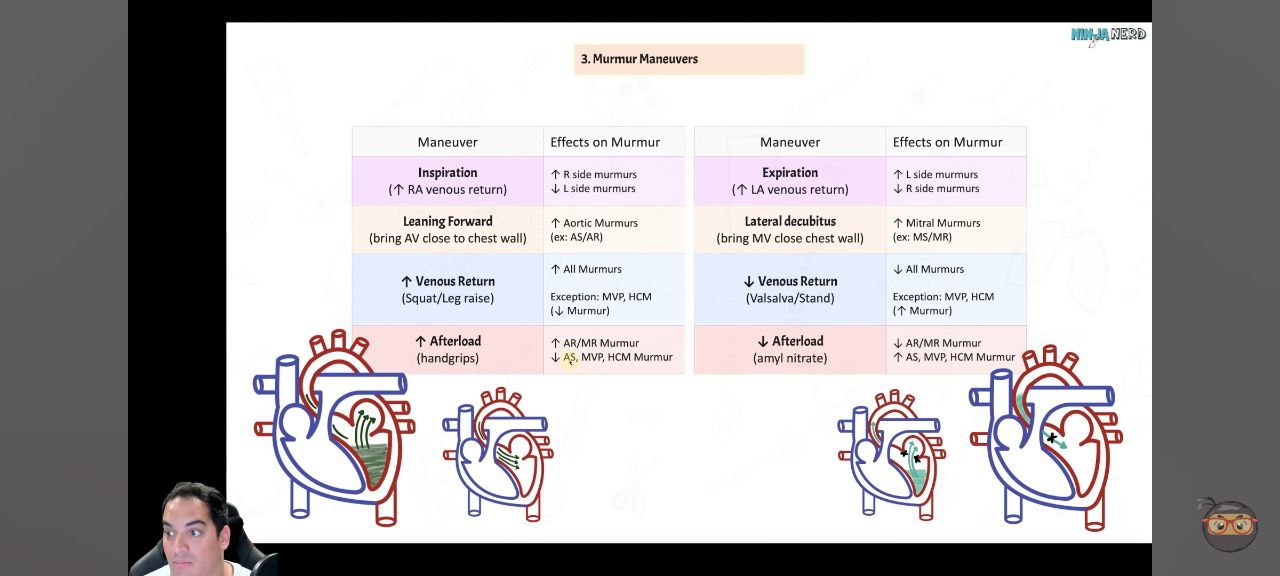 Changes in cardiac cycle length due to arrhythmias
VPC and Atrial fibrillation

 During the compensatory pause that follows a VPC or following a longer cycle lengths in atrial fibrillation, there is

An increase in the ventricular filling and ventricular size

There is secondary augmentation of ventricular contractility of during next beat and transient elevation of the arterial pressure.

The same observations may be made during transient slowing of the sinus rate by light carotid sinus pressure
Effects of cycle length changes on murmurs:
 
Systolic murmer of AS and PS accentuate due to increased ventricular filling and contractility.

EDM of AR becomes louder due to transient elevation in the arterial pressure
 
In HOCMFollowing ectopic Ventricular filling is more  cavity size is more
But the force of contraction increasesNet gradient increases Intensity of murmer increase.

Mid systolic click and late Systolic murmer of MVP are delayed because of decreased prolapse due to increase in ventricular filling and LV size.

No change is seen in Systolic murmer of MR and VSD
Can be used to differentiate AS murmer from MR murmer
AF in MS:
When the cycle length changes Atrial pressure is also changing
In a short cycle diastole is short LA emptying is less Cycle ends with a higher LAP Next cycle behaves like Severe MS(Short A2 OS interval and long duration murmer)
Reverse happens in a long cycle. 

Systolic murmer of AS V/S HOCM
Following ectopic long cycle Ventricular filling is more Size is more
Similarly the force of contraction increasesNet gradient increases Intensity of murmer increase.
In AS Obstruction is fixed Volume increases Force of contraction increases Murmer increases
Pharmacological agents
Amyl nitrate inhalation: It is done by  Placing amyl nitrate on a piece of gauze and asking the patient to take three or four deep breaths over 10–15 s. 

Physiological changes
 It induces marked vasodilatation with the reduction of systemic arterial pressure in first 30 s.(Reduces SVR and BP)

It is followed by reflex tachycardia, increase in cardiac output and velocity of blood flow after 30–60 s

Major auscultatory changes occur in the first 30 s after inhalation
Due to fall in  SVR, following murmurs are diminished:
Systolic murmer of MR and VSD 
EDM and  Austin Flint murmur of AR 
Diastolic phase of continuous murmur of PDA 

Systolic murmer of  TOF  decreases
Reduction in SVR Resistance of RV to Aorta decrease Emplties more blood in to Aorta Reduction in PBF RVOT murmer decreases.

All other murmers (AS, PS, MS, TS, TR, PR) are augmented as CO and flow rate is increasing

S3 of either ventricle is augmented due to rapid ventricular filling, but S3 of MR origin diminishes.
Due to decreased LV volume and size (Low SVR- Free emptying of blood).
LVOTO increases and murmer of HOCM is accentuated. 
The degree of prolapse increases in MVP, and there is an early onset of mid systolic click and murmer.

Though presently amyl nitrate inhalation at the bedside is not routinely practiced, its response is useful in distinguishing most of the common murmurs
Methoxamine and Phenylephrine:
 These vasopressor drugs are less commonly used because of the inconvenience of intravenous administration and greater care needed in titrating these drugs to achieve the desired effect. 
Methods :
3–5 mg of methoxamine IV is administered which elevates arterial pressure by 20–40 mmHg for 10–20 min. 
 But 0.3–0.5 mg of phenylephrine IV is preferred as it elevates the arterial pressure by 30 mmHg for only 3–5 min.
Physiological response and effects on heart murmers is opposite to that of amyl nitrate inhalation.
Since these drugs increases arterial pressure, causes reflex bradycardia and decreased contractility and decrease cardiac output, they should not be used in patients with Heart Failure  and Hypertension
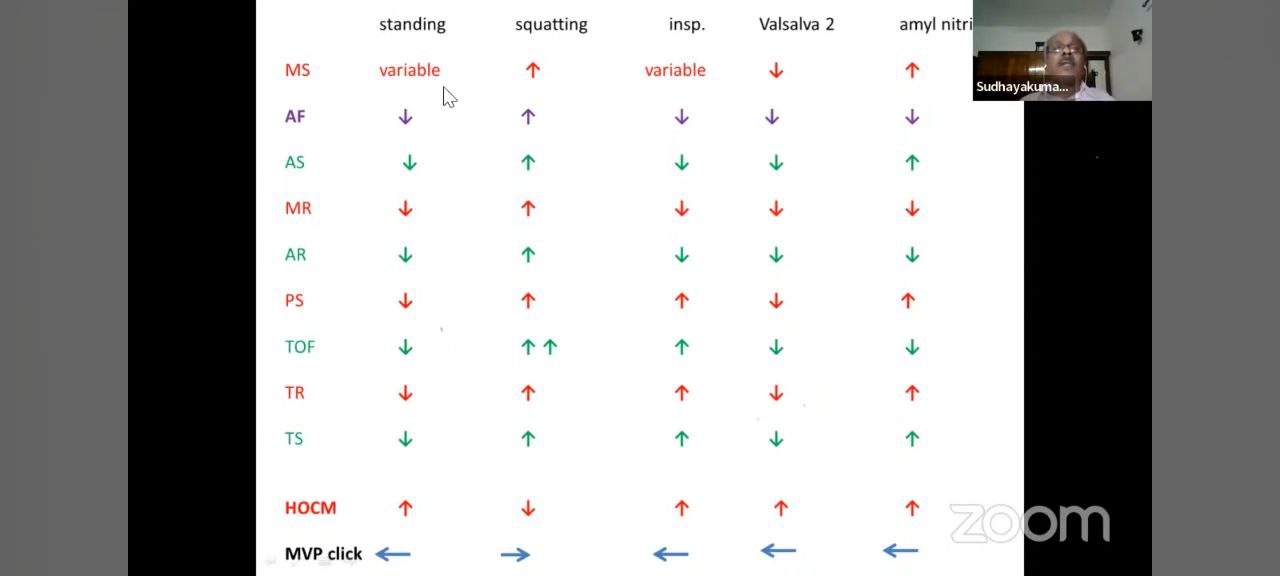 Summary of dynamic auscultation
1)All murmers decrease with standing and Valsalva(Decreased VR and CO) except MVP and HOCM

2)All the murmers increase with Squatting(Increase VR and CO) except MVP and HOCM

3)All right sided murmers increase with Inspiration

4)All left sided murmers decrease with inspiration except MVP and HOCM

5)Murmer of MVP and HOCM decrease with Squatting and Hand grip 

6)Murmer of HOCM increase post VPC but MVP decrease post VPC
Mitral stenosis
Inspiration      Standing Up

  Pulmonary venous return decreases   
  LAP decrease

MDM reduced
OS softens
A2-OS widens
A2-P2-OS audible (3sequential sounds)
Exersise/Hand grip
      Amylnitrate/Squatting


HR, CO and Flow rate increases

MDMaccentuated
Valsalva shows Square wave response
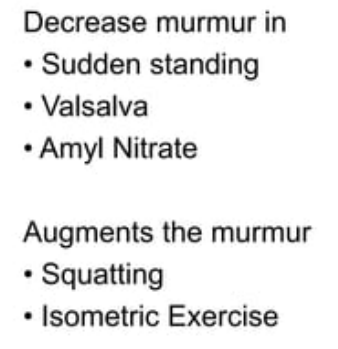 Mitral regurgitation
MR murmer show no respiratory variation
MR murmer donot vary with cycle length changes
Isometric exercise

SVR and CO increase

Augments murmer
Amyl nitrite

 SVR decrease

 Attenuate murmer
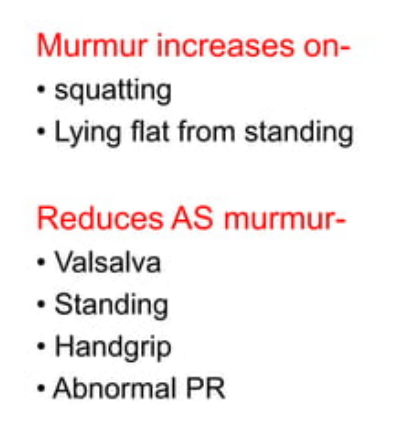 Aortic stenosis
All Left sided murmers increase with isometric hand grip 
Except MVP, HOCM and AS
Hand grip

      SVR Increase

      Gradient decreases

    Diminishes murmer
Post PVC beat

Filling and contractility increases

                      Gradient increase

                     Augments murmer
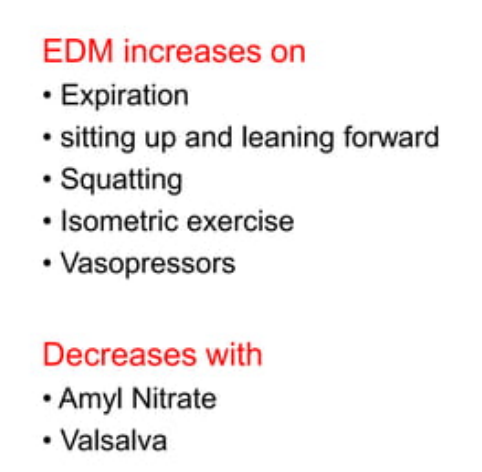 Aortic regurgitation
Isometric exercise

SVR and CO increase

Augments murmer
Amyl nitrite

 SVR decrease

 Attenuate murmer
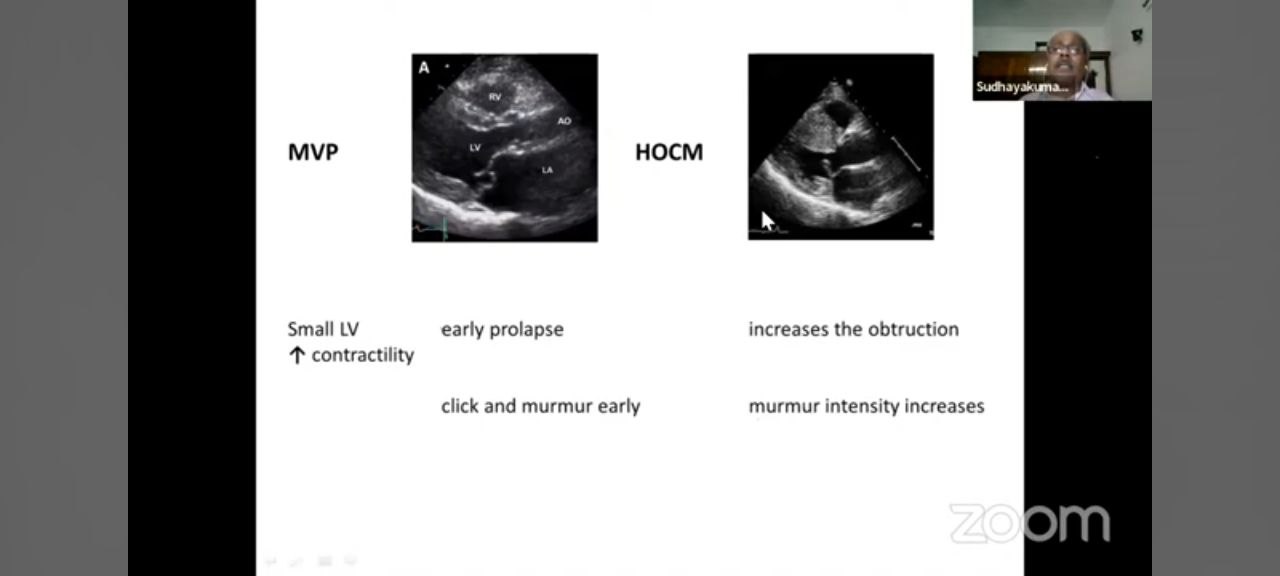 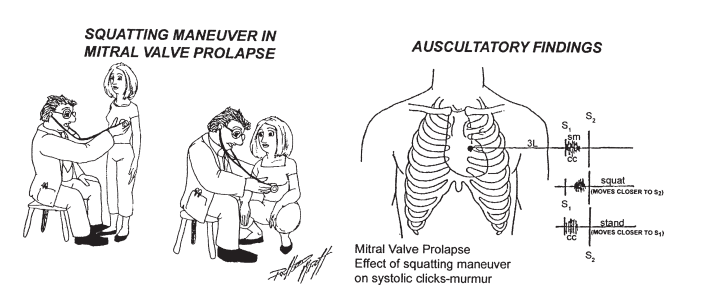 MVP
Standing and valsalva

LV volume decreased

Earlier Click and long murmer
Squatting, Post ectopic, Isometric exercise

LV volume increased

Late click and short murmer
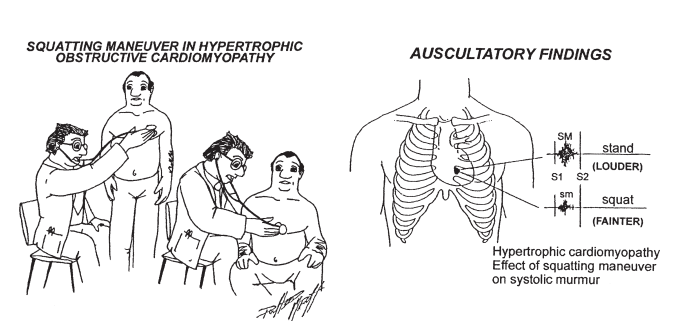 HOCM
Squatting
Isometric handgrip
Penylephrine/Methoxamine


Diminishes murmer
Valsalva
Standing
Post ectopic
Amyl nitrate

Murmer augments
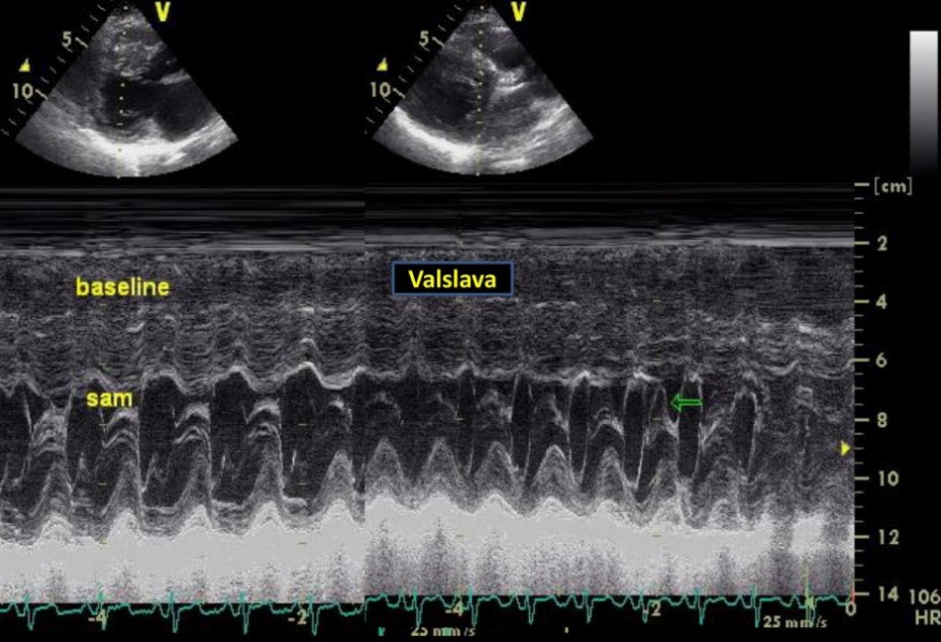 VALSALVA STRAIN FOLLOWING AMYL NITRATE IN HOCM
20-30% of HOCM fail to show augmentation following Valsava strain. 

In such cases, if Valsalva strain is repeated ater Amyl nitrate inhalation, augmentation of Systolic murmer may be seen.

This maneuver increases the sensitivity of Valsalva to diagnose HOCM
S4-S1 V/S SPLIT S1 V/S  S1-Aortic Ejection Click
S2-OS V/S SPLIT S2
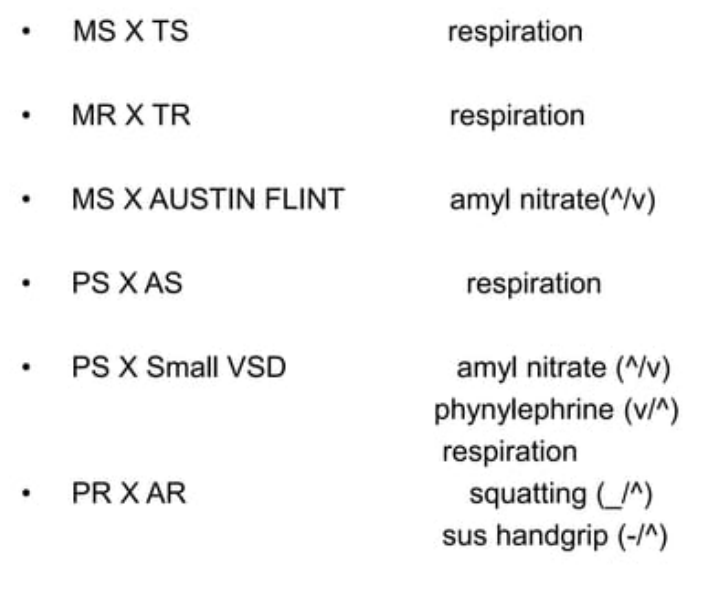 QUIZ!! IDENTIFY THESE SYSTOLIC MURMERS?
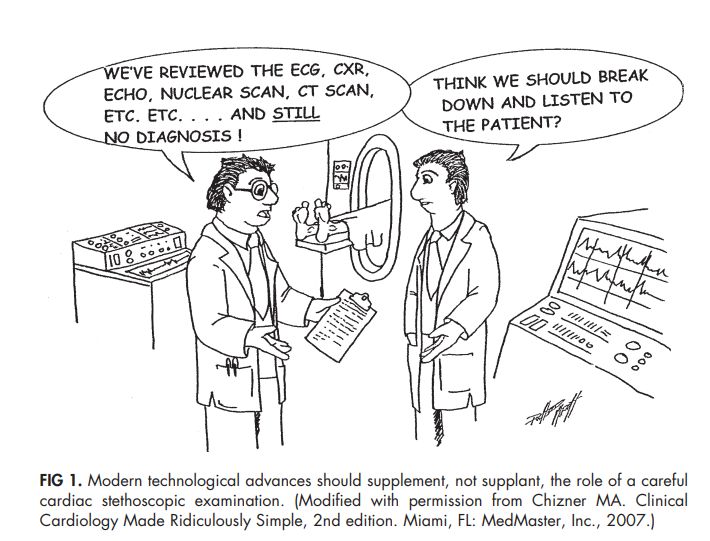 THANK YOU!